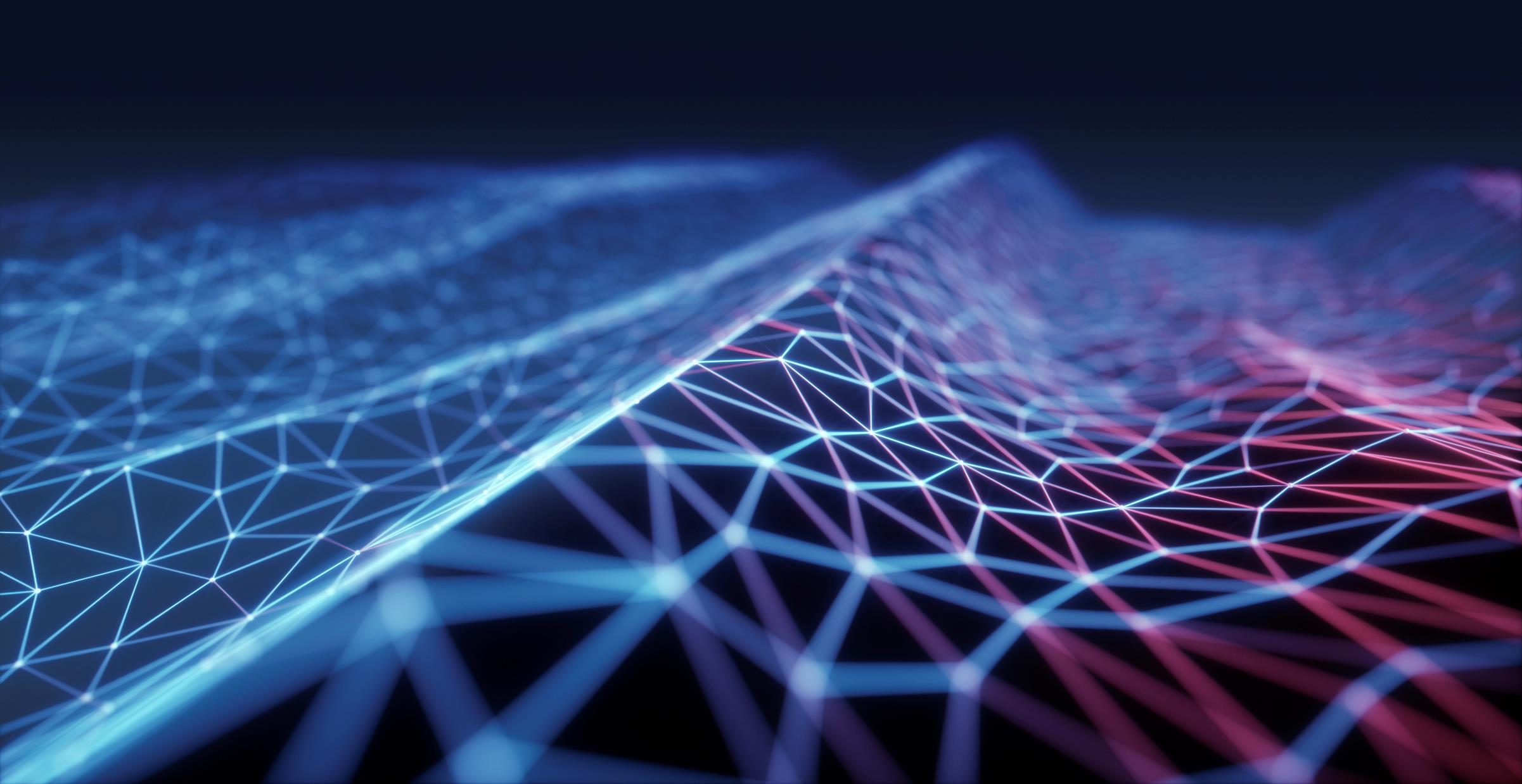 Geografie průmyslu (vývojové proudy, historie, klasifikace, metody hodnocení průmyslu)
Ze0116 Geografie výrobní sféry
Geografie průmyslu
Definice průmyslu:(podle Kopačka, L. Geografie průmyslu v České republice. In: Biologie, Chemie, Zeměpis, Praha: SPN, 2002, s. 243)
	Současný průmysl obecně představuje velký konglomerát vertikálně i horizontálně členěných výrob, vztahů a vazeb, v němž se v neustálém pohybu a přeměně nalézá jak stránka zajištění potřebných surovin a materiálů, tak přípravných fází výroby, vlastní výroby, ale i technologií a organizace samotných výrobků i povýrobních fází (tzn. propagace a marketingu, obchodu a servisu). Celý tento proces má ve všech dílčích fázích specifické nároky na zdroje a území a tím proto v různé míře působí na krajinu (životní prostředí, včetně socioekonomického prostředí) v dané oblasti.
Geografie průmyslu
Definice geografie průmyslu:(Toušek, V., Kunc, J. Ekonomická a sociální geografie. Plzeň: Vydavatelství a nakladatelství Aleš Čeněk, s.r.o., 2008. s. 177)
	Věda, která se zabývá studiem vzájemných vztahů mezi průmyslovou výrobou a ostatními složkami krajiny, studiem zákonitostí a vývoje rozmístění průmyslu, jako výsledného projevu těchto vztahů (Ivanička 1964).
Vývojové proudy Geografie průmyslu
Antropogeografický směr
Hlavní faktor rozvoje průmyslu přírodní předpoklady krajiny
Důraz na vztah mezi průmyslem a surovinovými zdroji
V dnešní době nemožné – nedokáže postihnout hlubší souvislosti rozmístění, formování a fungování současných složitých průmyslových struktur

Statistický směr
Založen na využívání metod hospodářské statistiky – hodnocen význam, velikost a struktura průmyslu = popisné zpracování statistického materiálu
Nedostatek – absence hledání souvislostí mezi průmyslem a ostatními prvky krajinné sféry
Vývojové proudy Geografie průmyslu
Historicko-geografický směr
Využití historicko-geografických metod zkoumání průmyslových závodů
Analýza příčin vzniku průmyslových aktivit, transformace průmyslových oblastí, identifikace konkrétních impulsů vedoucích ke změnám výroby

Ekonomicko-prostorový směr
Průnik metod prostorové ekonomiky a ekonomické geografie
Cílem je poznání vztahů mezi průmyslem a ostatními komponenty krajinné sféry (zejména SE)
Důležitý směr – hledání míst lokalizace průmyslových závodů
Komplexnější přístup k poznání regionálních průmyslových struktur a zákonitostí jejich formování
Vývojové proudy Geografie průmyslu
Sociálně-humánní směr
Rozvoj na základě revize klasické teorie průmyslové lokalizace – upozorňuje na neekonomické přístupy při lokalizaci průmyslových závodů
Akceptuje člověka – nemusí se chovat pouze racionálně ekonomicky z důvodu preferování neekonomických výhod nebo absence informací
Reaguje na změny ve světě, které ovlivňují lokalizaci průmyslu – rozvoj dopravy, energetické krize, rozvoj technologií, politické změny, globalizaci…
Posun od ekonomické a technické funkce k sociální (ochrana ŽP, kvalita života…)
Vznik a vývoj Geografie průmyslu
Formování na poč. 20. stol. – mladá vědní disciplína – vývoj podmíněn vlastním rozvojem průmyslu
Původně – nauka o průmyslových krajinách, tedy částech ekonomického prostoru, ve kterém dominuje průmyslová výroba
Vývoj:
První práce – popis činnosti řemeslných dílen
Charakteristiky rozmístění těžby, prvních průmyslových závodů apod. (popisný charakter)
Poč. 20. stol. – teoretická zdůvodnění lokalizace průmyslu – zásadní impuls pro vznik vědní disciplíny (Launhardt, Weber…)
Průmyslová výroba
Průmyslem se zabývají také další vědní obory ekonomika průmyslu ekonomika jednotlivých výrob, technologie (neprostorové aspekty)
Dodnes velmi významnou disciplínou 
produkuje cca 70 % jeho celkové materiální produkce a zaměstnává asi 20 % ekonomicky aktivního obyvatelstva světa 
významné rozdíly ve vyspělých a rozvojových zemích
podíl průmyslové výroby na HDP ve většině vyspělých zemí klesá, 
ale podíl průmyslových výrobků a polotovarů v mezinárodní směně trvale roste

Rozmístění průmyslové výroby je ovlivňováno souborem mnoha činitelů
specifické nároky na suroviny, energii, investice a pracovní síly
Česká geografie průmyslu
Kratší tradice než ve světě – v Čs. nebyla geografie průmyslu dlouho vyčleněna jako samostatná disciplína
Počátky až v 50. letech 20. stol. 
1958 - K. Ivanička – Předmět, metody a vývojové směry geografie průmyslu
Hospodářská geografie ovlivněna společenskými změnami po 2. světové válce – vliv sovětských přístupů, která na malé území Čs. byly těžko aplikovatelné
Proto měla větší vliv polská geografie
Ekonomická geografie pojímána spíše jako jeden široký obor, studie z geografie průmyslu ojedinělé
1963 – vznik geografického ústavu ČSAV, vypracování Atlasu ČSSR – zpracováno 58 map s průmyslovou tematikou -> předpoklad pro rozvoj geografie průmyslu
60. léta:
řada statí věnovaných geografie průmyslu
Silné středisko geografie průmyslu – ZČU Plzeň – L. Mištera
UK – J. Brinke
VŠE – M. Blažek, L. Skokan
Česká geografie průmyslu
70. léta – ČSAV – regionalizace průmyslu – průmyslový region definován jako území tvořené jádrem a širším zázemím jádra, spojeným s ním dojížďkou pracovníků do průmyslu (např. J. Mareš)
Další témata geografie průmyslu 70. a 80. let:
Dojížďka zaměstnanců do průmyslových závodů
Vliv průmyslu na ŽP
Potenciál průmyslové výroby pro regionální rozvoj
Po roce 1989:
Analýza transformace ekonomiky ČR (L. Kopačka, V. Toušek…)
Vliv zahraničních investic v průmyslu na regionální rozvoj  (M.  Viturka)
Změny v průmyslu a jejich vlivu na rozvoj měst a regionů
P. Pavlínek – proces transformace a přechod postkomunistických zemí střední a východní Evropy na tržní hospodářství
historie průmyslového vývoje
Starověk – uzavřená výroba v rámci rodinného hospodářství (rodového, kmenového hospodářství)
Středověk (10. – 15. stol.) – vznik středověkých měst a rozvoj řemesel – vznik a rozvoj cechů
Období průmyslové revoluce – tj. rozvoj a proměny výrobní základny, nové organizování výroby a nové technologie – vznik rozptýlených manufaktur, později soustředěných do výrobních středisek, vedle individualizované, zakázkové se objevuje i hromadná, velkosériová produkce

Etapizace vzniku a rozvoje  průmyslu
 1. Raná fáze (1500–1770)
založena na nových poznatcích a rozvoji společnosti, vzmáhajícím se užitím inovací v technice 
Základem industrializace zejména výrobní koncentrace textilní, sklářské výroby a výroby porcelánu, od 16. století i územní koncentrace manufaktur (hl. v Anglii)
pro lokalizaci výhodná především údolí středohor s možnostmi vodního zásobování a nasazení hydroenergie	
Podobný proces působil i mimo Evropu, např. u barvíren (indigo) a cukrovarů v západní Indii (1694)
historie průmyslového vývoje
2.  fáze: průmyslová revoluce
ve 2. třetině 18. století propojení výroby s mechanizací, která umožnila nahradit ruční práci stroji
pokračoval přechod ke koncentrované tovární výrobě, především nasazení nových druhů energií (uhlí) a k zavedení nových dopravních systémů (vynález parního stroje, 1765)
začala éra továrních sídlišť se 7 až 8 poschoďovými budovami, což změnilo města ve smyslu krajinného prostoru

3. fáze (1870/80 až 1. světová válka)
intenzivní prostorově inovačním rozšířením revoluce v dopravě (rozšíření železniční sítě osobní a nákladní dopravy) -> silný vliv na další prostorový rozvoj průmyslu
výstavba dopravní sítě i mimo evropskou oblast (koloniální země se svými nerostnými surovinami) -> mimoevropský průmyslový rozvoj se současným rozvrácením výroby ve starých průmyslových regionech
historie průmyslového vývoje
4. fáze
desetiletí po 1. svět. válce, ukončeno světovou hospodářskou krizí 
rychlé oživení průmyslového vývoje po 1. světové válce a vtažení stále většího počtu zemí do průmyslového rozvoje
 rozvoj makrochemie na bázi uhlí a ropy a rozmach elektronického průmyslu, rozhodující inovační nárůst automobilizace v systému dopravy

5. meziválečná fáze
období od světové hospodářské krize až ke 2. světové válce
hospodářský vývoj je více uzavřený a stále více ovlivňován působením státu (podmíněno odrazem zkušeností ze světové krize) 
šíření neomerkantilistických tendencí (dovoz s celními bariérami)
historie průmyslového vývoje
6. poválečná fáze
 2. světová válka je prahem k nové bouřlivé fázi prostorového rozvoje průmyslu
politické osamostatňování původně silně závislých oblastí a jejich industrializací (jejich orientace na vznik základní struktury průmyslu)
V tradičních průmyslových oblastech toto období končí v r. 1974, tj. energetickou krizí, spojenou s prosazením nového oceňování surovin
7. fáze 
do konce 80. let ukončená likvidací blokového rozdělení světa světového průmyslového vývoje
8. fáze (od počátku 90. let)
spojena nejprve s tendencí k výrazným přesunům průmyslového rozvoje
od poloviny desetiletí celková globalizace světové ekonomiky
globalizace průmyslu
Vznik a rozvoj nadnárodních společností
Hlavní hybatelé globální ekonomiky
Jejich prostorové rozmístění je jedním z řídících mechanismů globální ekonomické integrace
Dělení podle vnitřní organizace produkční sítě:
Vertikálně integrované – produkce podniků v konkrétních zemích slouží jako základ pro výrobu v dalších podnicích společnosti v jiných zemích
Horizontálně integrované – výrobní podniky lokalizovány v různých státech a vyrábějí stejné nebo podobné výrobky
Diverzifikované nadnárodní společnosti – jednotlivé podniky v různých zemích bez větší míry integrace
Velký rozvoj od 70. let – nárůst významu řady světových koncernů hl. v rozvojovém světě
Surovinové zdroje, levná pracovní síla -> vhodná pracovní i vývozní základna řady produktů pro globální trh
Kondratěvovy dlouhé Vědecko-technické cykly
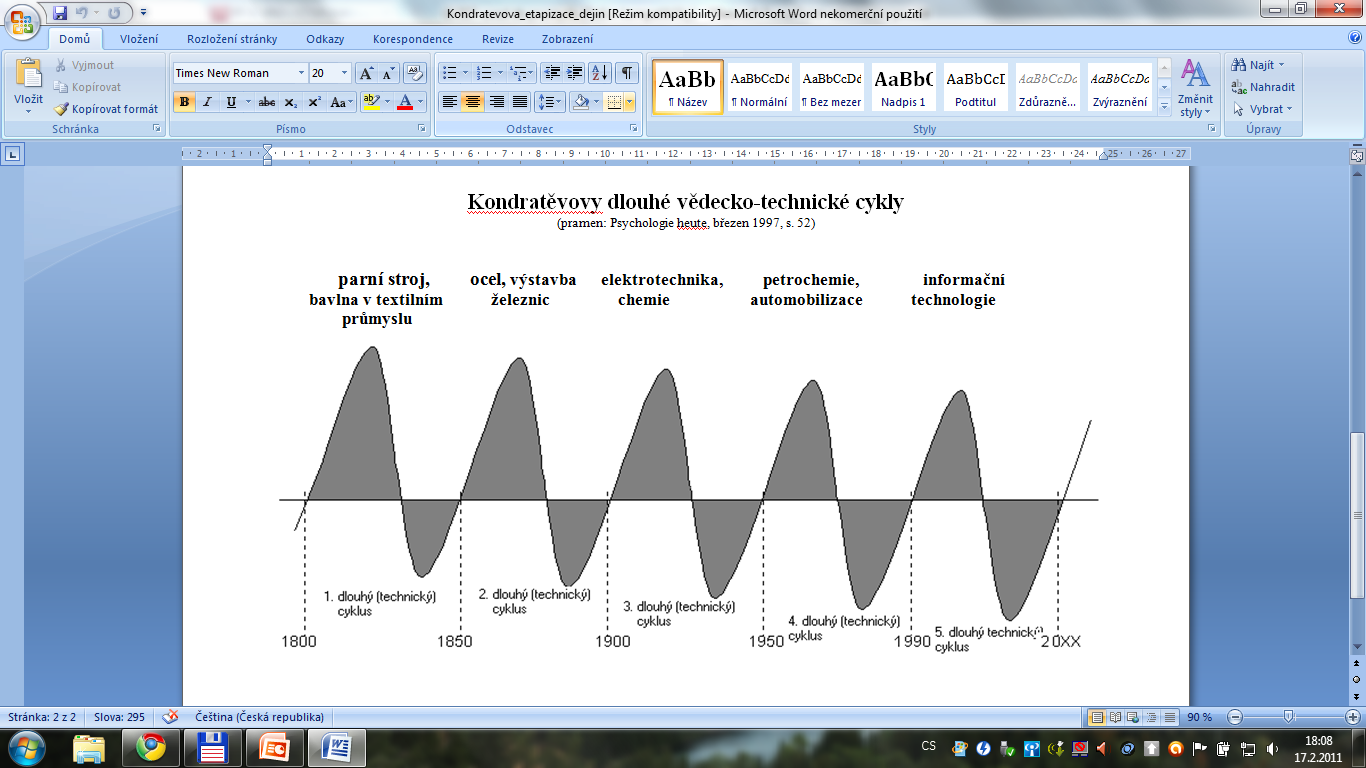 Kondratěvovy cykly
Charakteristické pro tyto cykly jsou bazické inovace:
1. cyklus průmyslového rozvoje - vysokopecní výroba železa, průmyslové využití parního stroje a bavlny v textilní výrobě,
2. cyklus – stavba železnic ve velkém, technické změny i v zemědělství
3. cyklus – nástup rádia a telefonu, elektrifikace ve velkém, rozvoj chemie
4. cyklus – výroba a využití automobilů, vznik petrochemie
5. cyklus – informační technologie
Bazické inovace vždy charakterizovaly počátek dlouhého, technického, resp. technicko-ekonomického cyklu trvajícího 30–60 let
V každém cyklu šlo o generační výměnu techniky a technologií, zásadní změnu v pracovních nástrojích nebo zdrojích energie či ekonomickou konjunkturu a iniciaci dalekosáhlých společenských změn
Poslední, pátý cyklus začal v polovině 70. let (tj. mimo vlastní cykly K.) a znamená mimo jiné překonání tradičního dilema:
masová výroba – stanovuje hromadnou spotřebu standardizovanými uživateli anebo
kusová výroba – představuje specializovanou spotřebu individuálními uživateli 
Jeho charakteristikou je nástup společnosti 21. století, postmoderní společnosti komunikace = informační společnosti nebo společnosti digitálního kapitalismu, ale také společnosti rozvoje služeb a nového odvětví cestovního ruchu
Geografická etapizace vývoje světové ekonomiky
Z pohledu systémově geografického, hodnotícího vnitřní, ale i teritoriální složitost světového ekonomického systému,  lze  vyčlenit také čtyři, ale poněkud časově a dějově jiné základní vývojové etapy světového hospodářství:

1.  Lokální (individuální) ekonomika
2.  Mezinárodní ekonomika (cca od 80. let 19. století)
3.  Světová ekonomika (po 2. svět. válce)
4. Globální ekonomika (od konce 80. a začátku 90. let)
Klasifikace průmyslu
Typickým rysem průmyslu je jeho velmi diferencovaná struktura
V průběhu vývoje se objevovaly nové druhy výrob i celá průmyslová odvětví
Některá odvětví ztrácela na významu, význam jiných rostl (např. výroba automobilů)
Vývojové tendence průmyslu jako celku nelze sledovat, proto byla vytvořena klasifikace průmyslu, která vyčleňuje menší celky se společnými znaky
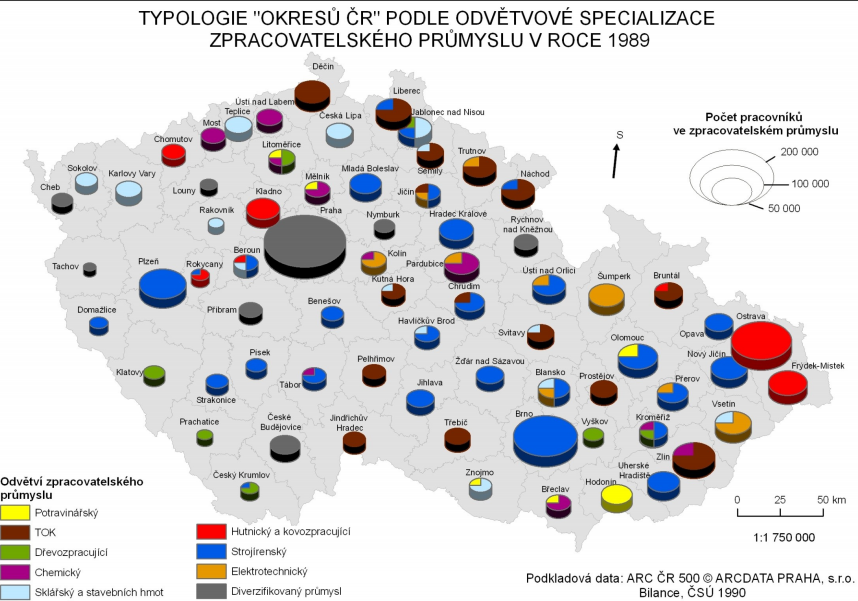 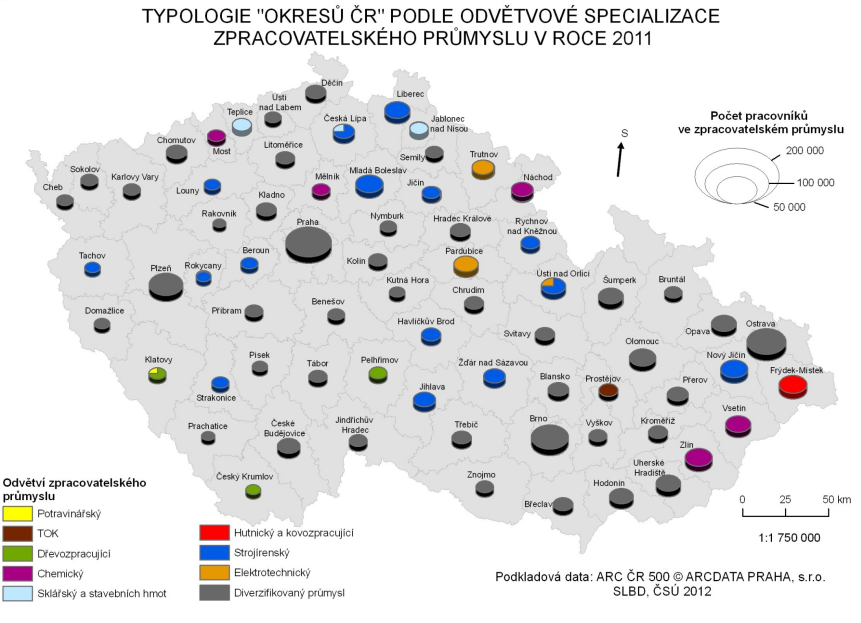 Členění podle funkce využití finálních výrobků
V ČR používáno do r. 1993
Průmysl rozdělen na 2 části a 18 odvětví:

A) těžký průmysl (výroba výrobních prostředků)
Průmysl paliv
Energetický průmysl
Hutnictví železa
Hutnictví neželezných kovů
Chemický průmysl
Strojírenský průmysl
Elektrotechnický průmysl a kovozpracující průmysl
Průmysl stavebních hmot
Dřevozpracující průmysl
Členění podle funkce využití finálních výrobků
B) lehký průmysl (výroba spotřebních předmětů => spotřební průmysl)
Průmysl papíru a celulózy
Průmysl skla, keramiky a porcelánu
Textilní průmysl
Oděvní průmysl
Kožedělný průmysl
Polygrafický průmysl
Průmysl potravin a pochutin
Výroba mrazírenská, zřídelní a tabáková
Ostatní průmyslová výroba

Klasifikace nebyla příliš přesná, přesahy odvětví do druhé části klasifikace (např. farmaceutický průmysl patřil pod chemický apod.)
Členění podle charakteru postavení výrobního procesu k výchozím surovinám
V ČR v letech 1994–2007 používána klasifikace OKEČ
Od 1. 1. 2008 nová klasifikace ekonomických činností CZ-NACE
Současné členění průmyslu na 3 odvětví:
Těžba nerostných surovin 
Zpracovatelský průmysl
Výroba a rozvod elektřiny, plynu, tepla a klimatizovaného vzduchu
Geografické metody hodnocení průmyslu
Situace před rokem 1989
centrální plánování, téměř žádný soukromý sektor, menší množství podniků, např. databáze „Průmysl 1987“
Situace po roce 1989
nedostatek aktuálních a přesných dat zejména na regionální (lokální) úrovni

Hodnocení podle:
Velikosti průmyslu
Struktury průmyslu
Specializace a diverzifikace průmyslu
Koncentrace průmyslu
Velikost průmyslu
Nejjednodušší ukazatel
Velikost zaměstnanosti v průmyslu (počet pracovníků)
Hodnota výroby (objem výroby zboží, obrat výroby, zisk, hodnota základních prostředků)
Kde tyto ukazatele najít (pro ČR)?
RES – orientační počet zaměstnanců (www.czso.cz)
Obchodní rejstřík – základní kapitál (www.justice.cz)
Živnostenský rejstřík – předmět podnikání (www.rzp.cz)
HBI – komplexní info o podniku (ale nutné heslo , www.hbi.cz)
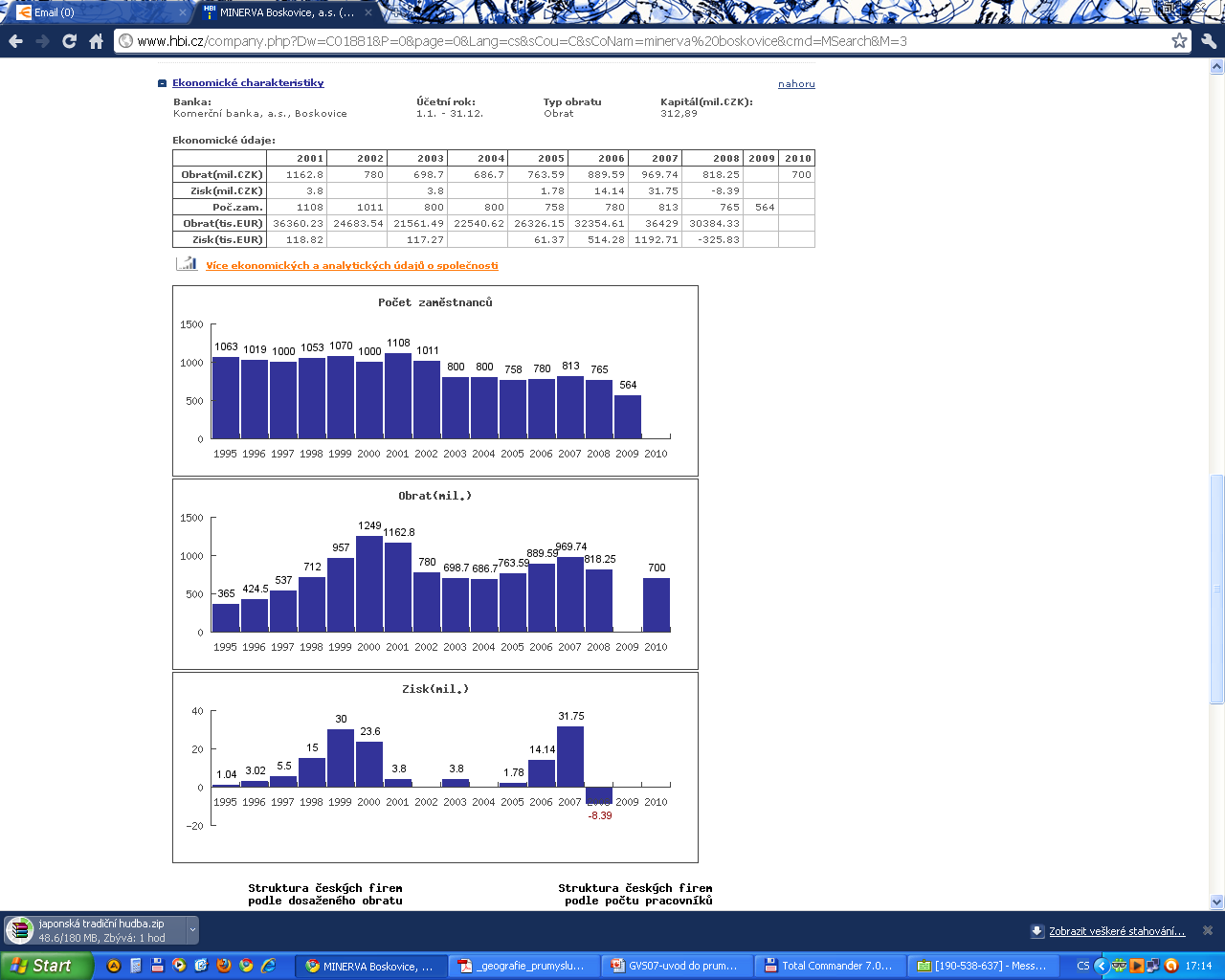 www.hbi.cz
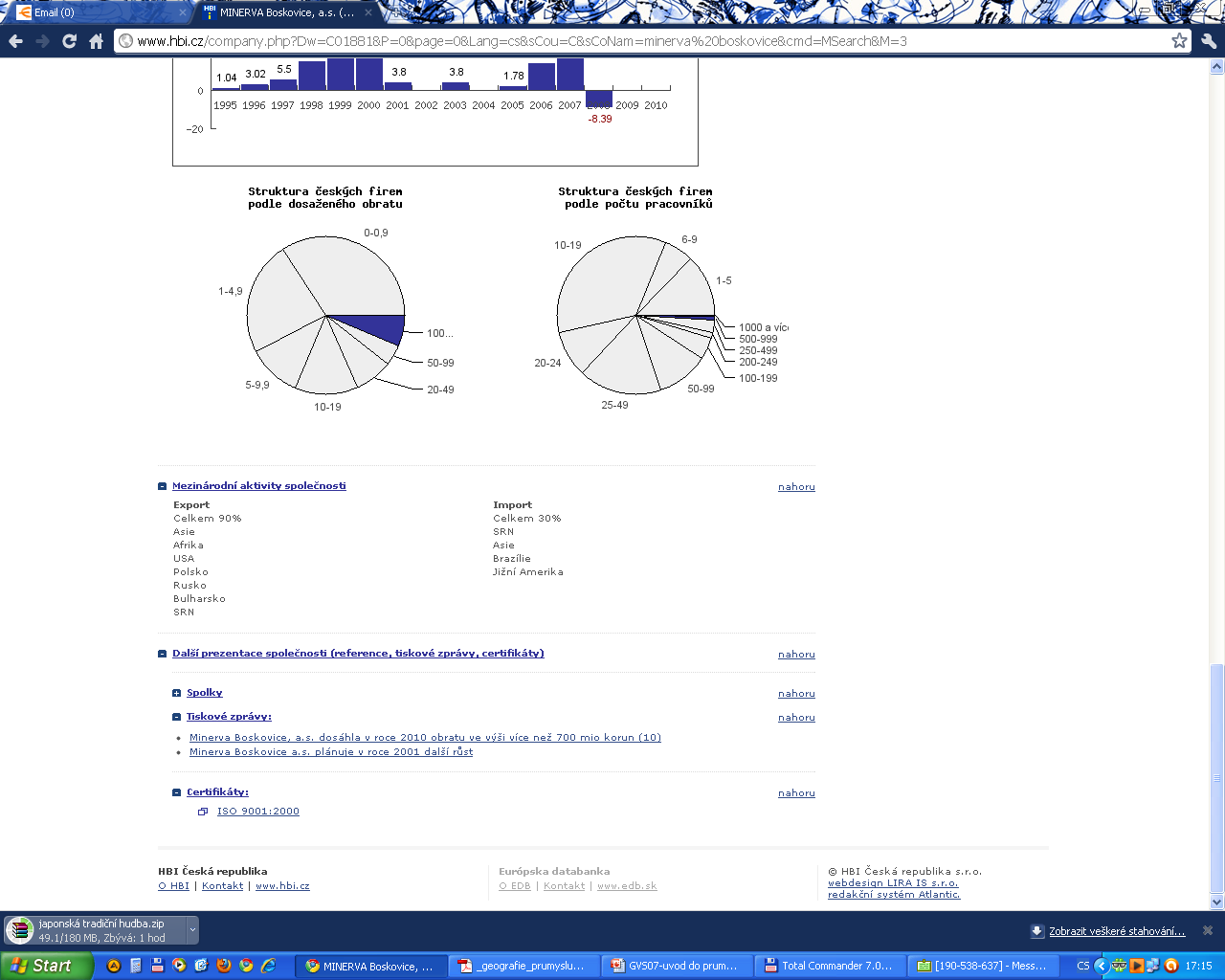 Struktura průmyslu
Vyjádřením struktury v územní jednotce můžeme hodnotit význam jednotlivých odvětví v dané prostorové jednotce
Nejčastěji – podíl jednotlivých průmyslových odvětví na celkové hodnotě průmyslu daného regionu
Vnitřní struktura průmyslových odvětví s ohledem na zaměstnanost:
Struktura zaměstnanosti dle pohlaví
Vzdělanostní struktura
…
specializace Průmyslu
Pro vyjádření míry struktury průmyslu v dané územní jednotce
Specializace průmyslu – struktura průmyslu v dané územní jednotce, která se vyznačuje vysokým podílem jednoho nebo několika průmyslových odvětví
Ukazatel – index specializace – dává představu o stupni významnosti průmyslového odvětví v dané územní jednotce v porovnání s postavením průmyslového odvětví v hierarchicky vyšší prostorové jednotce
Příklad výpočtu: poměr relativního zastoupení i-tého odvětví na celkové zaměstnanosti v kraji k relativnímu zastoupení tohoto odvětví na celkové zaměstnanosti v ČR
Index se pohybuje kolem 1, když je > 1, pak je specializace v dané jednotce vyšší než v jednotce hierarchicky vyšší
Struktura zaměstnanosti v Jihomoravském kraji a v ČR podle odvětví ekonomiky v roce 2000
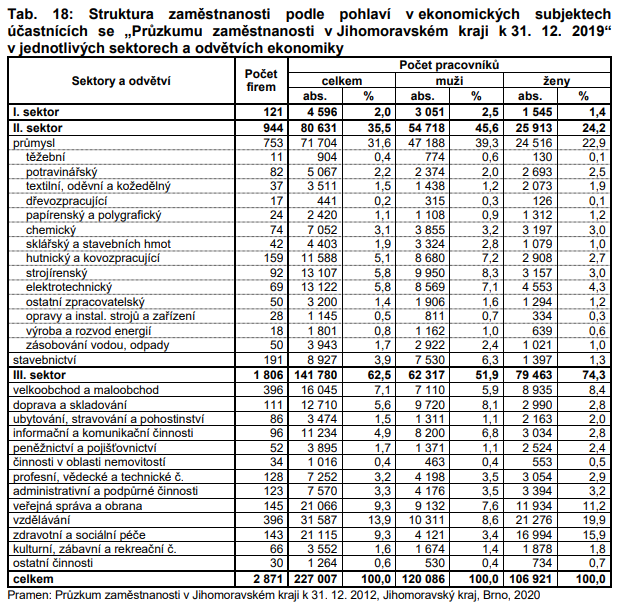 Diverzifikace Průmyslu
Opakem specializace
Rovnovážná struktura průmyslových odvětví v daném regionu
Absolutní diverzifikace – zastoupení všech odvětví stejným podílem na struktuře průmyslu v daném regionu
Nejběžnějšími mírami diverzifikace jsou:
Čistý index diverzifikace
Hrubý index diverzifikace
koncentrace průmyslu
Jednou z nejtypičtějších vlastností průmyslu
Nejjednodušší způsob vyjádření:
Hustota průmyslu (počet ukazatelů, např. počet zaměstnaných na jednotku plochy)
Intenzita průmyslu – přepočet základních ukazatelů, např. počet zaměstnaných hodnota výroby na počet obyvatel apod.
Index koncentrace – míra koncentrace průmyslu v porovnání s rozmístěním obyvatelstva = jaký podíl obyvatel územní jednotky žije na území, na kterém se koncentruje polovina hodnoty průmyslu této územní jednotky
Hodnoty do 100 – čím vyšší hodnota, tím větší koncentrace odvětví v porovnání s rozmístěním obyvatelstva
Minimální hodnoty – rovnoměrné rozmístění průmyslu (disperze)
Koeficient koncentrace = lokalizační kvocient – porovnání úrovně koncentrace průmyslu/odvětví ve zvolené územní jednotce s úrovní koncentrace průmyslu v územní jednotce hierarchicky vyšší
Hodnoty okolo 1, větší než 1 = nadprůměrné zastoupení průmyslu v regionu a naopak
Lorenzova Křivka
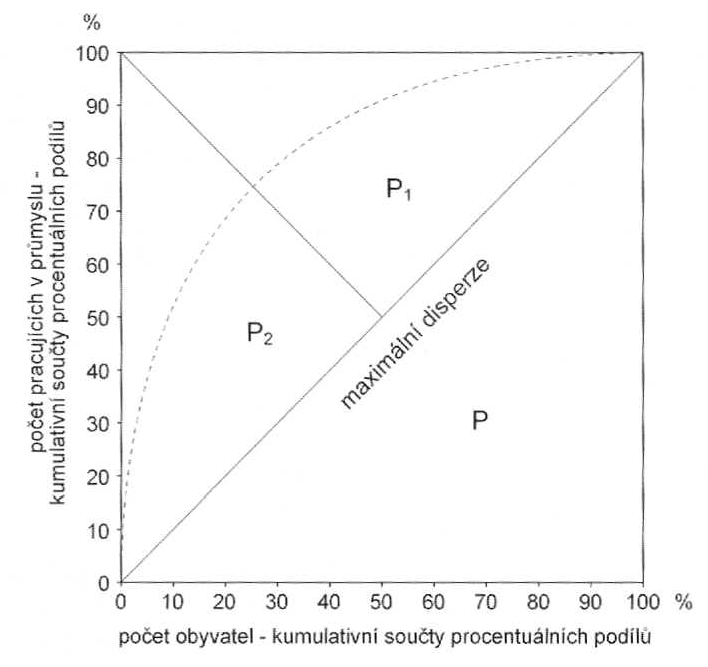 Použití pro grafické vyjádření koncentrace
Pro průmysl – vyjádření koncentrace průmyslu/odvětví v dané územní jednotce porovnání základního ukazatele (počet zaměstnaných v průmyslu) v průmyslu k obecnému ukazateli (počet obyvatel, rozloha územní jednotky apod.)